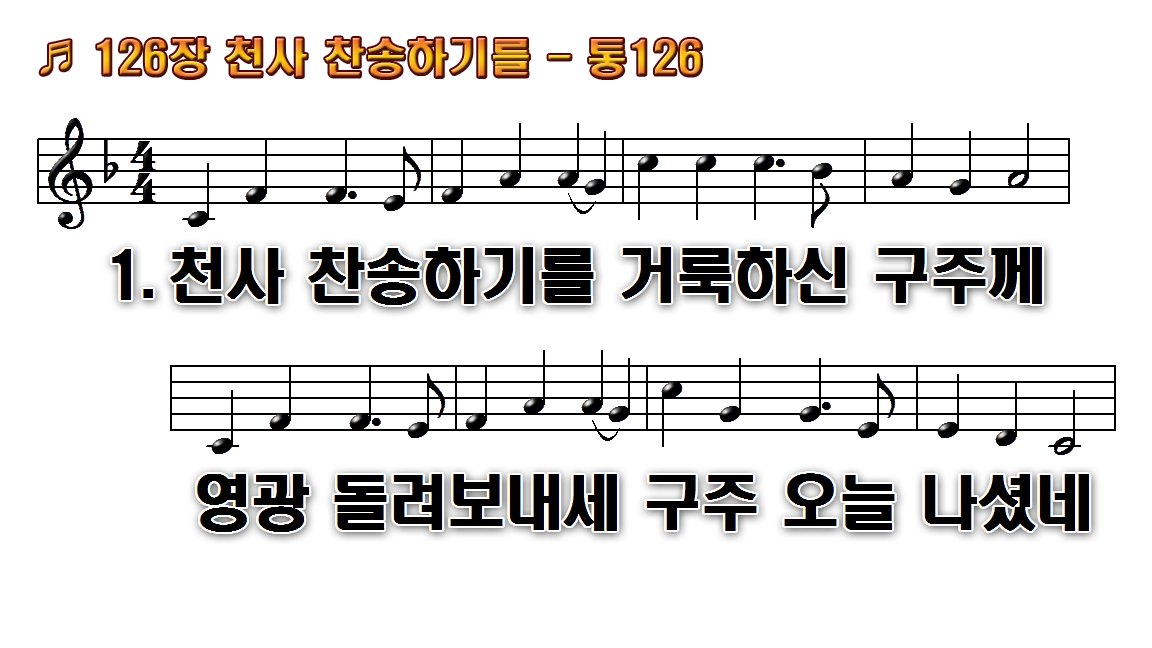 1.천사 찬송하기를 거룩하신
2.오늘 나신 예수는 하늘에서
3.의로우신 예수는 평화의
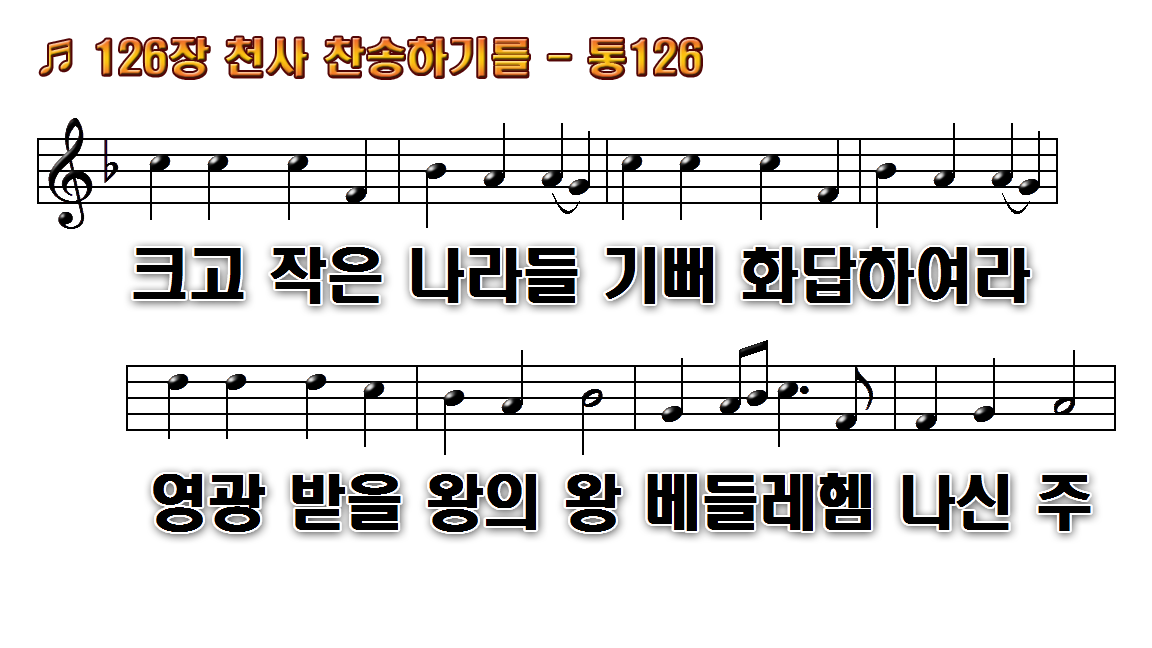 1.천사 찬송하기를 거룩하신
2.오늘 나신 예수는 하늘에서
3.의로우신 예수는 평화의
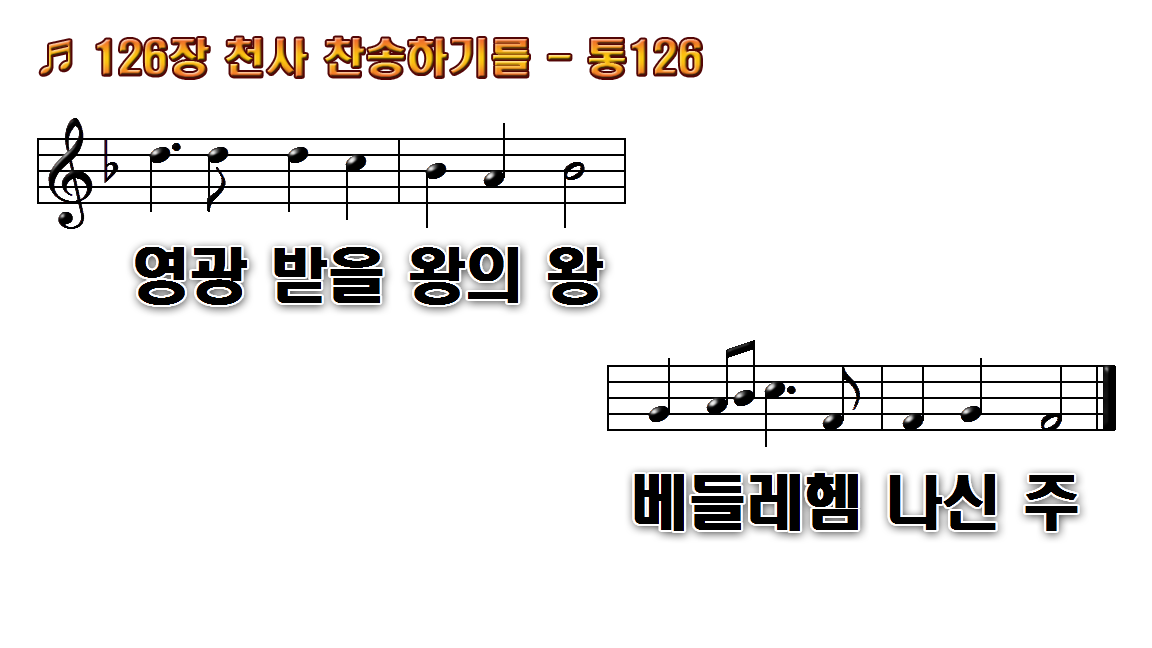 1.천사 찬송하기를 거룩하신
2.오늘 나신 예수는 하늘에서
3.의로우신 예수는 평화의
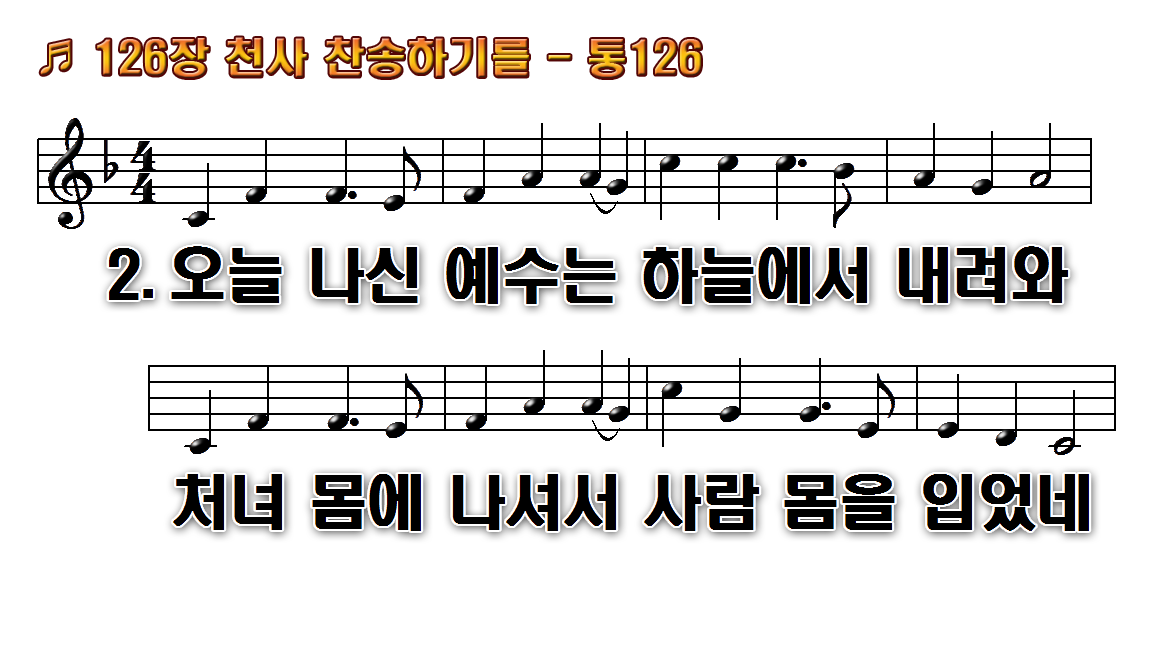 1.천사 찬송하기를 거룩하신
2.오늘 나신 예수는 하늘에서
3.의로우신 예수는 평화의
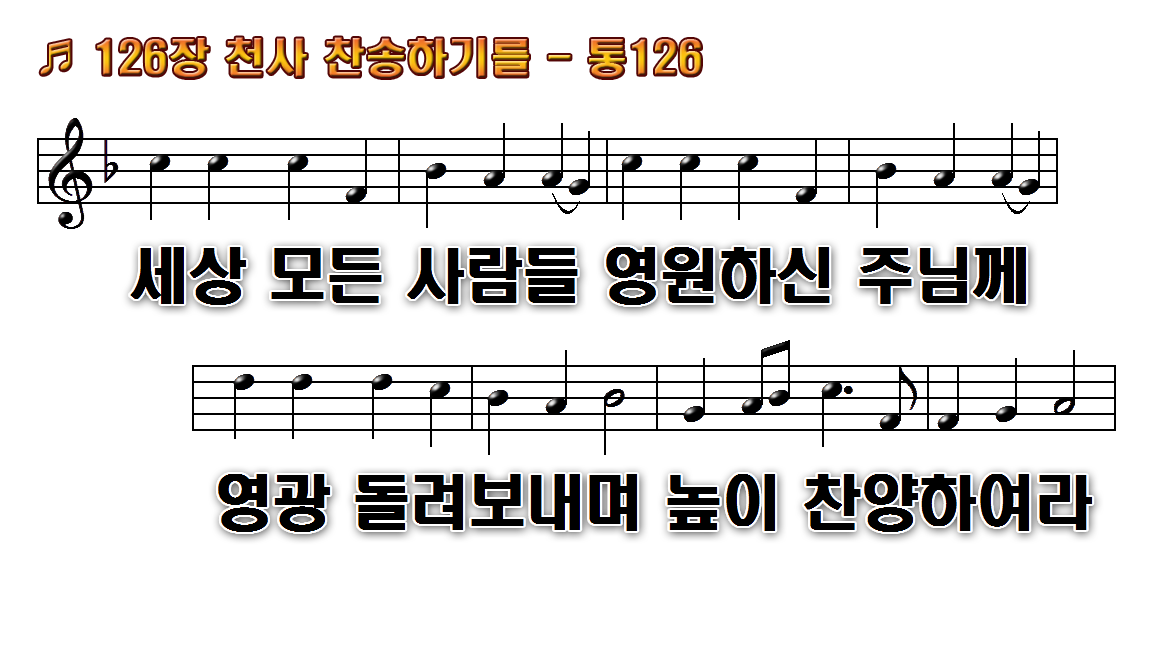 1.천사 찬송하기를 거룩하신
2.오늘 나신 예수는 하늘에서
3.의로우신 예수는 평화의
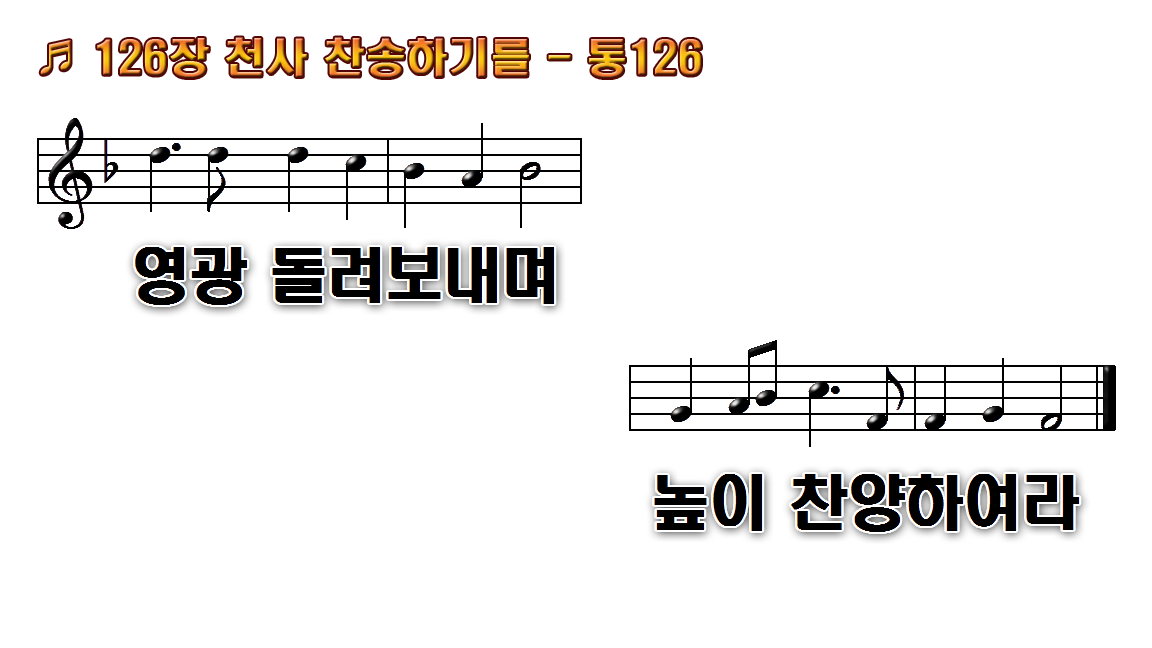 1.천사 찬송하기를 거룩하신
2.오늘 나신 예수는 하늘에서
3.의로우신 예수는 평화의
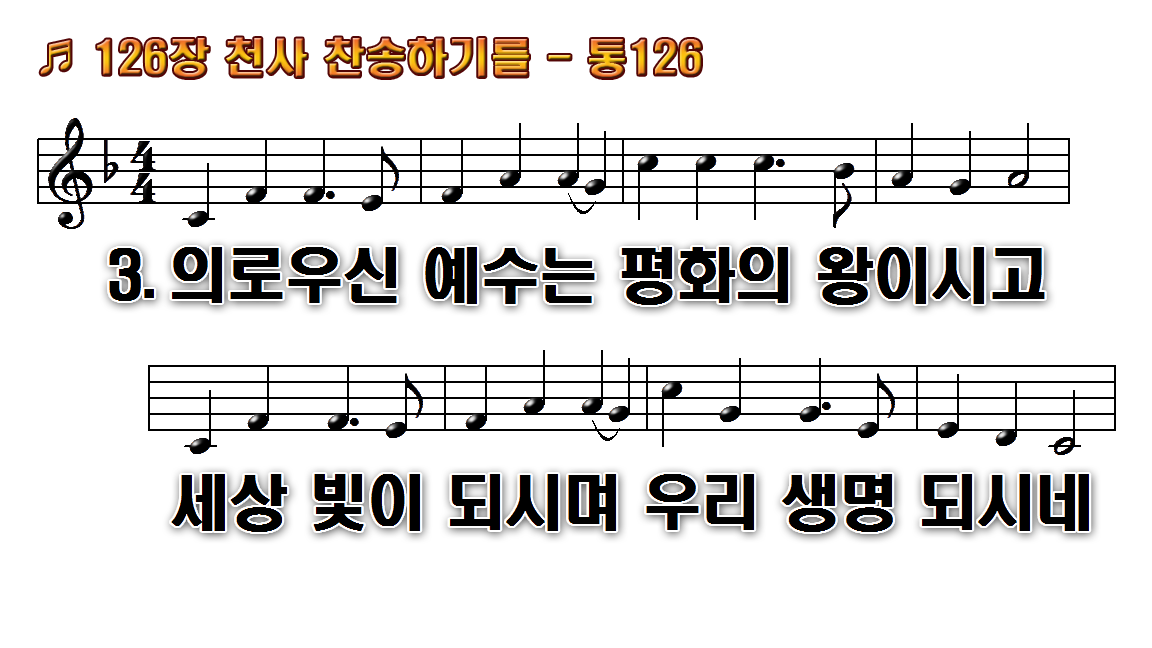 1.천사 찬송하기를 거룩하신
2.오늘 나신 예수는 하늘에서
3.의로우신 예수는 평화의
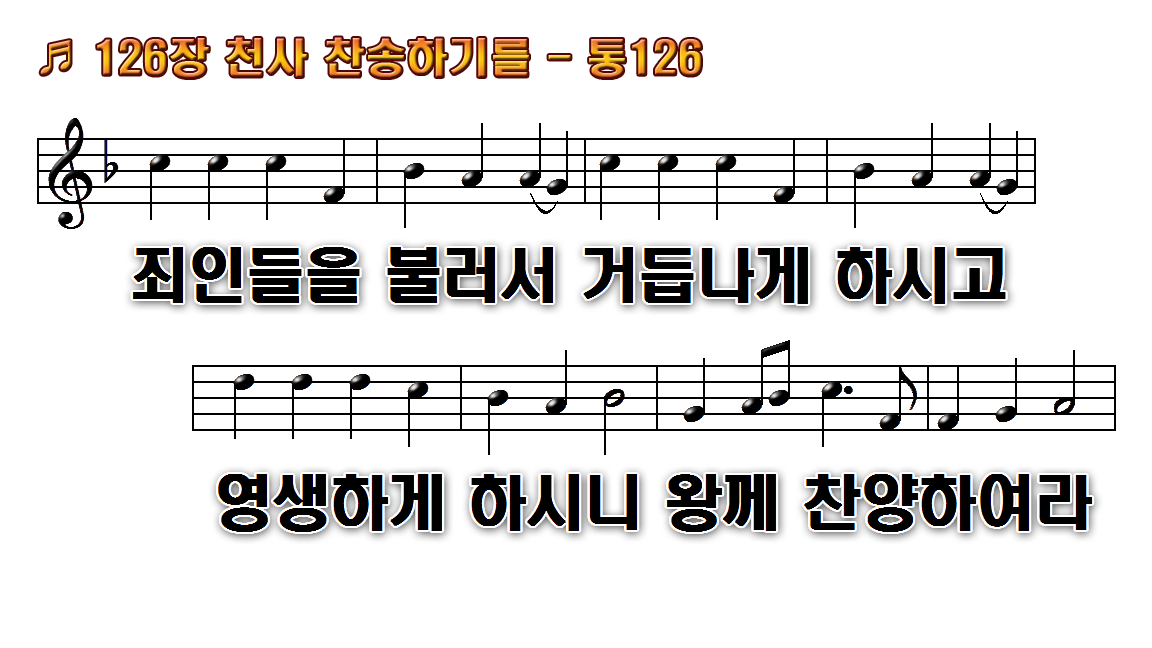 1.천사 찬송하기를 거룩하신
2.오늘 나신 예수는 하늘에서
3.의로우신 예수는 평화의
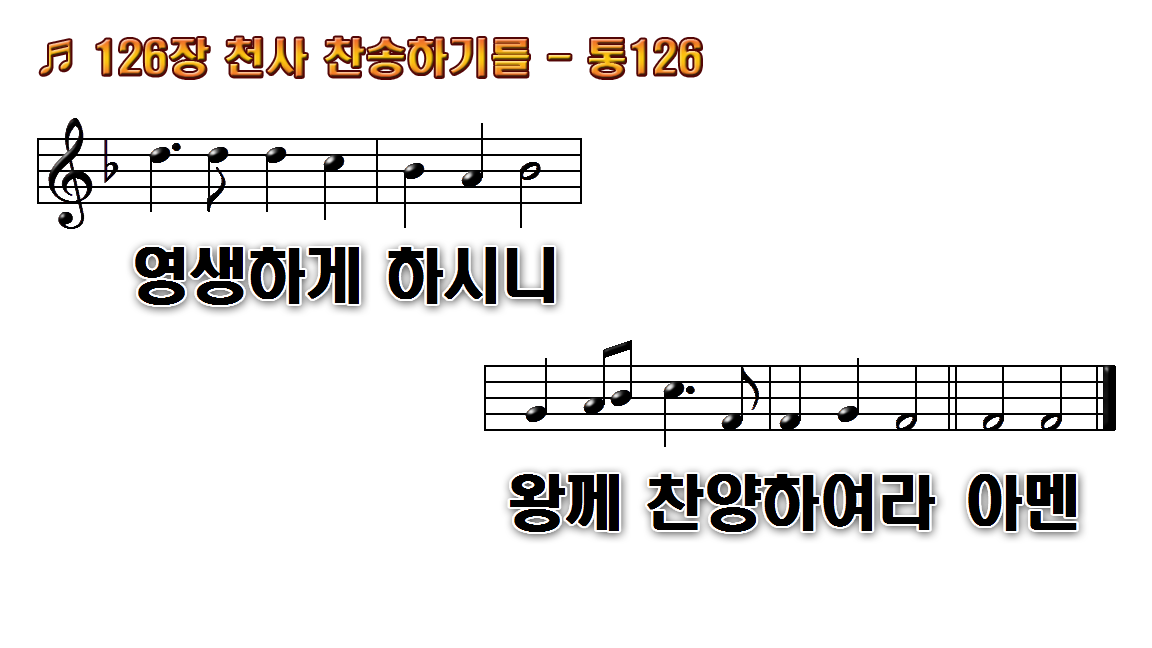 1.천사 찬송하기를 거룩하신
2.오늘 나신 예수는 하늘에서
3.의로우신 예수는 평화의
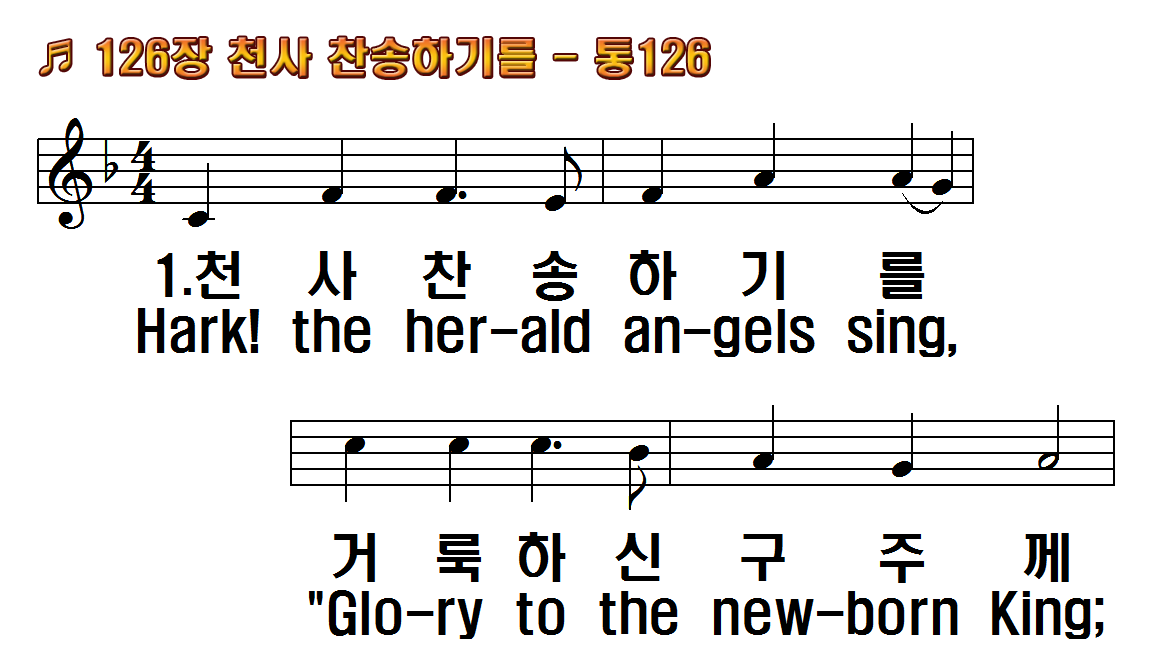 1.천사 찬송하기를
2.오늘 나신 예수는
3.의로우신 예수는
1.Hark! the herald angels sing,
2.Christ, by highest heaven
3.Hail the heavenborn Prince
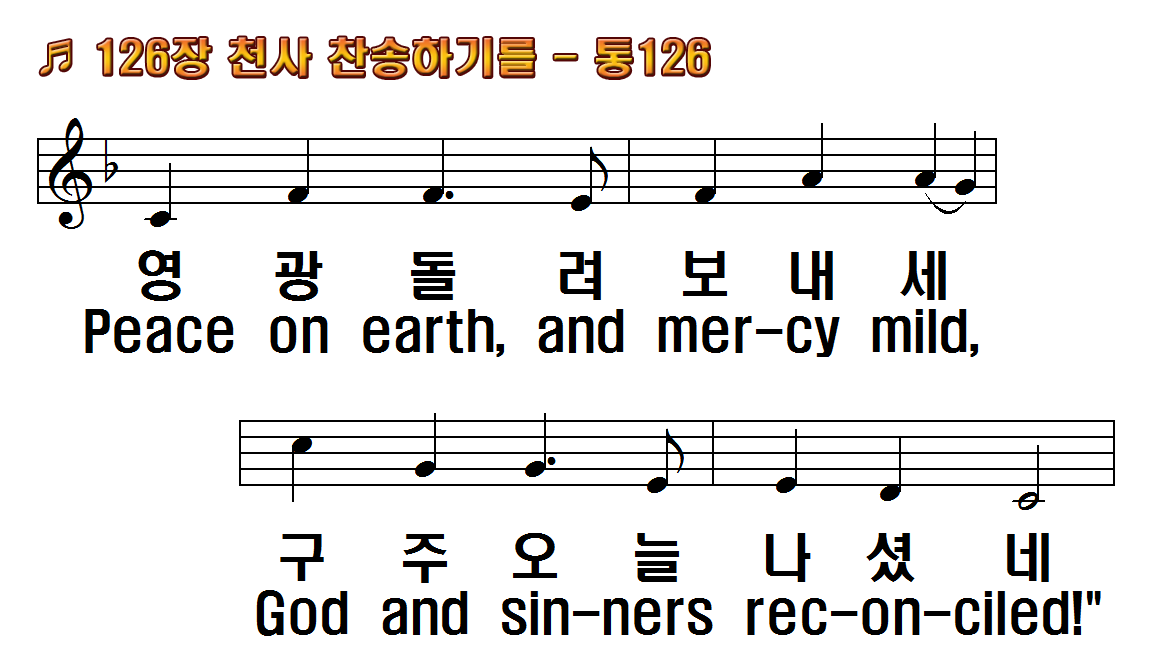 1.천사 찬송하기를
2.오늘 나신 예수는
3.의로우신 예수는
1.Hark! the herald angels sing,
2.Christ, by highest heaven
3.Hail the heavenborn Prince
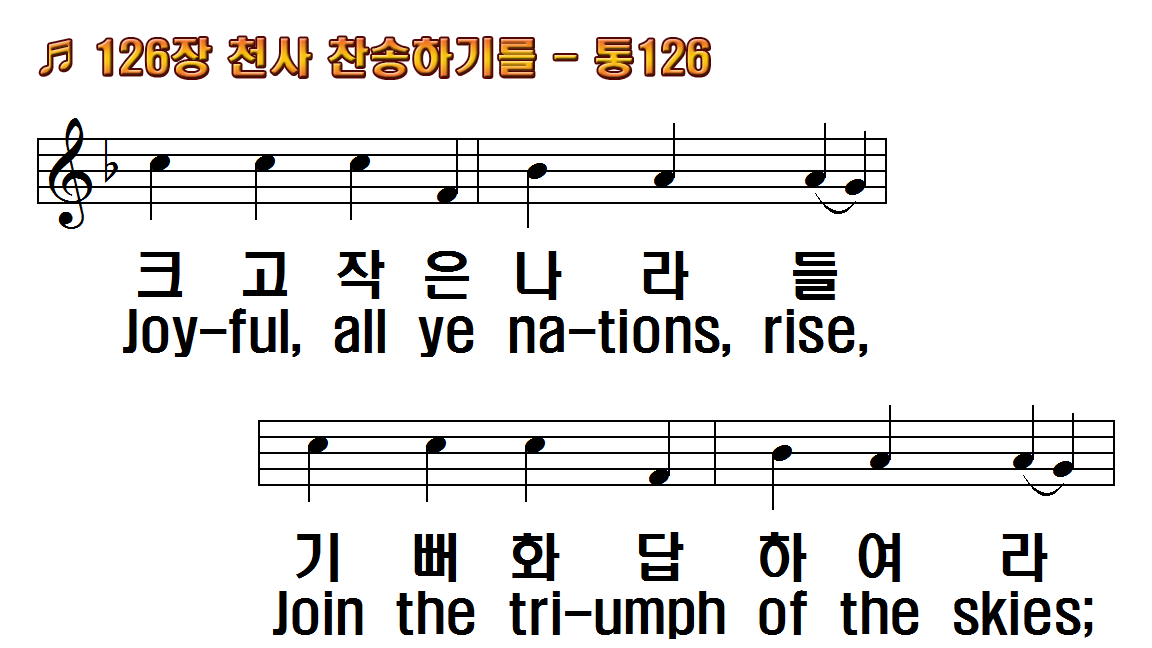 1.천사 찬송하기를
2.오늘 나신 예수는
3.의로우신 예수는
1.Hark! the herald angels sing,
2.Christ, by highest heaven
3.Hail the heavenborn Prince
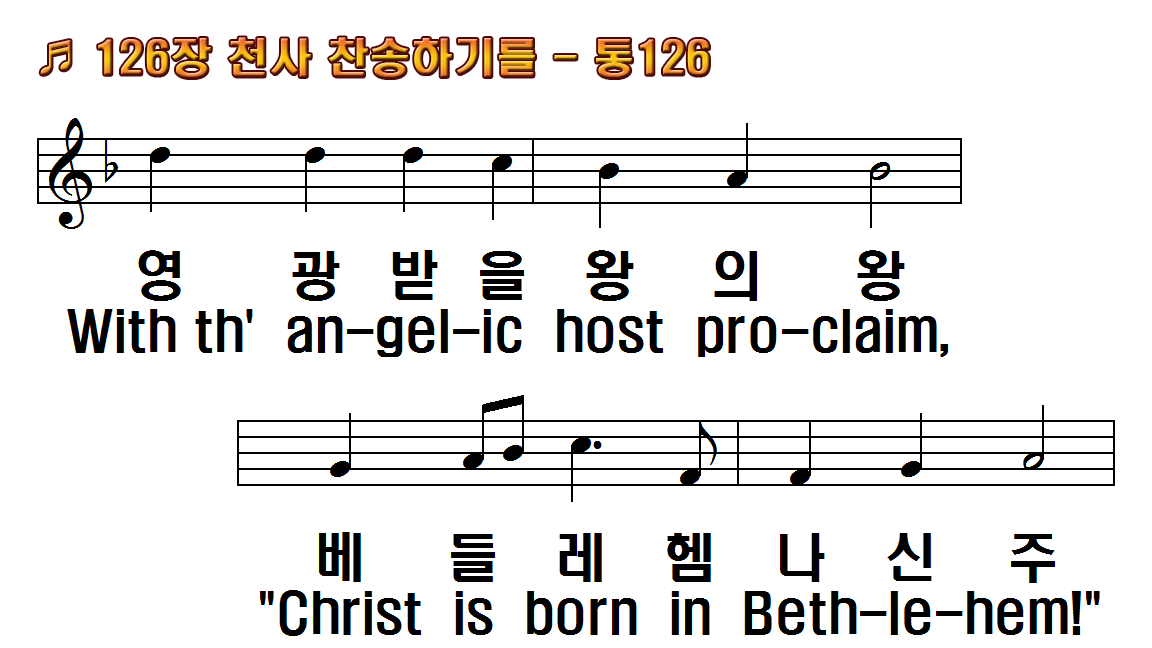 1.천사 찬송하기를
2.오늘 나신 예수는
3.의로우신 예수는
1.Hark! the herald angels sing,
2.Christ, by highest heaven
3.Hail the heavenborn Prince
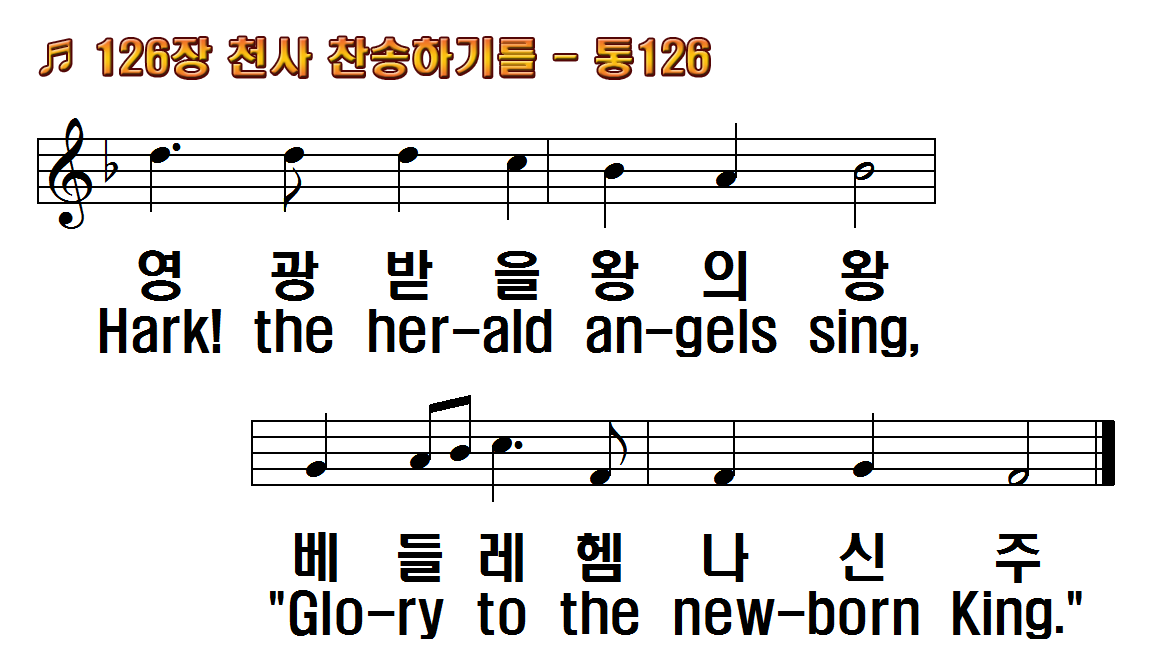 1.천사 찬송하기를
2.오늘 나신 예수는
3.의로우신 예수는
1.Hark! the herald angels sing,
2.Christ, by highest heaven
3.Hail the heavenborn Prince
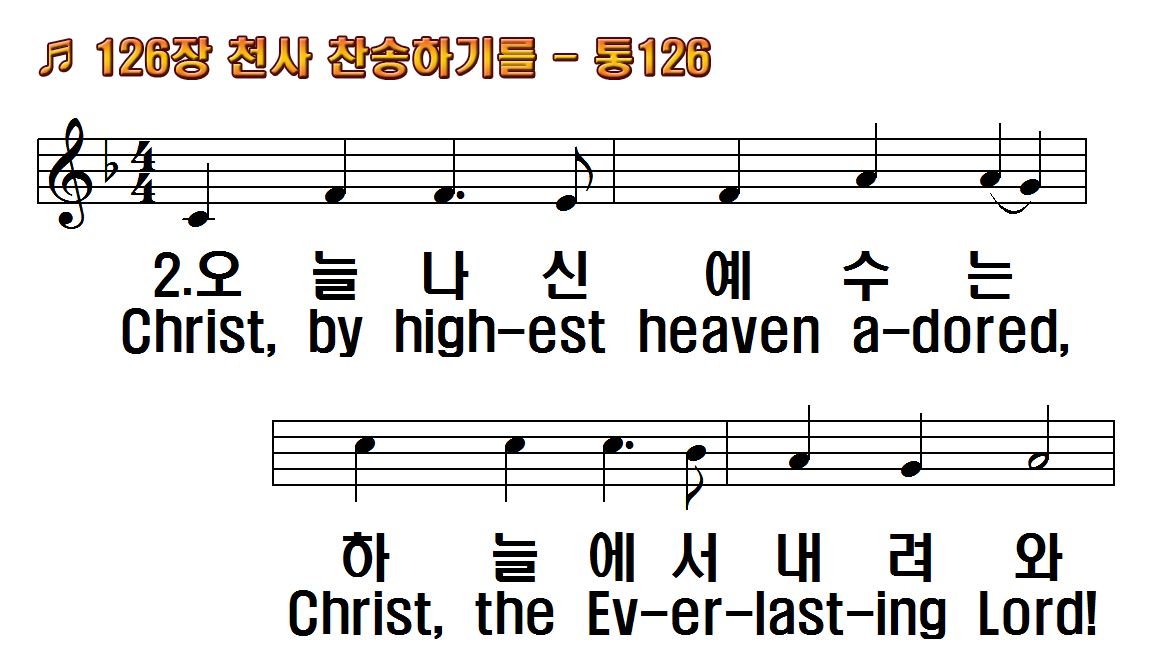 1.천사 찬송하기를
2.오늘 나신 예수는
3.의로우신 예수는
1.Hark! the herald angels sing,
2.Christ, by highest heaven
3.Hail the heavenborn Prince
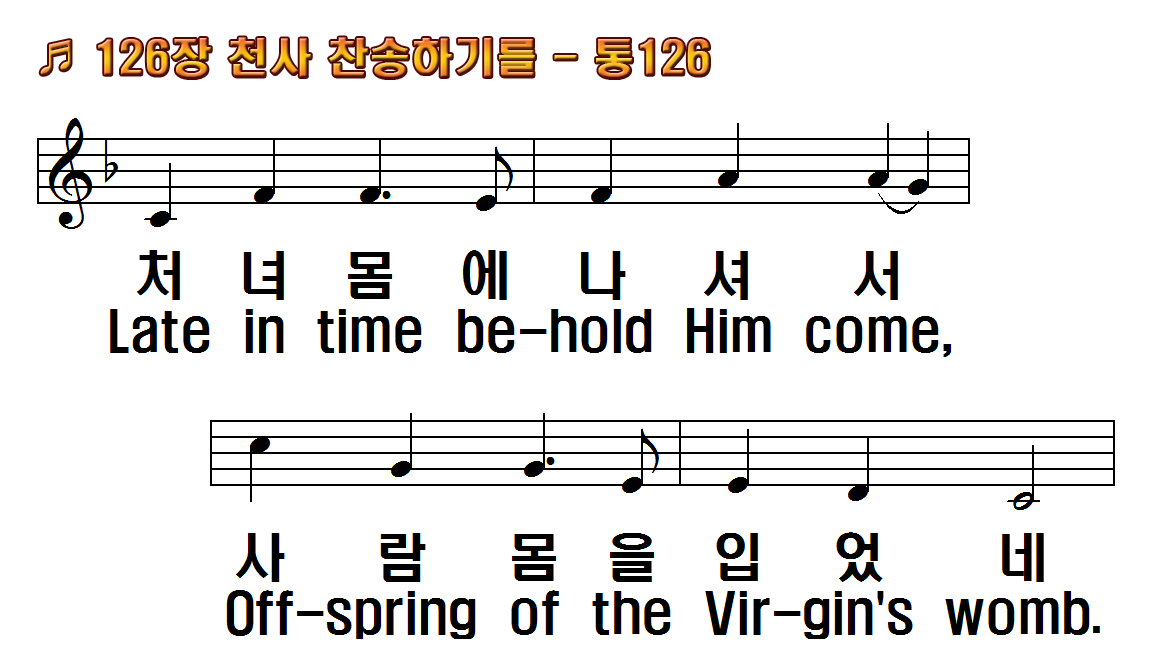 1.천사 찬송하기를
2.오늘 나신 예수는
3.의로우신 예수는
1.Hark! the herald angels sing,
2.Christ, by highest heaven
3.Hail the heavenborn Prince
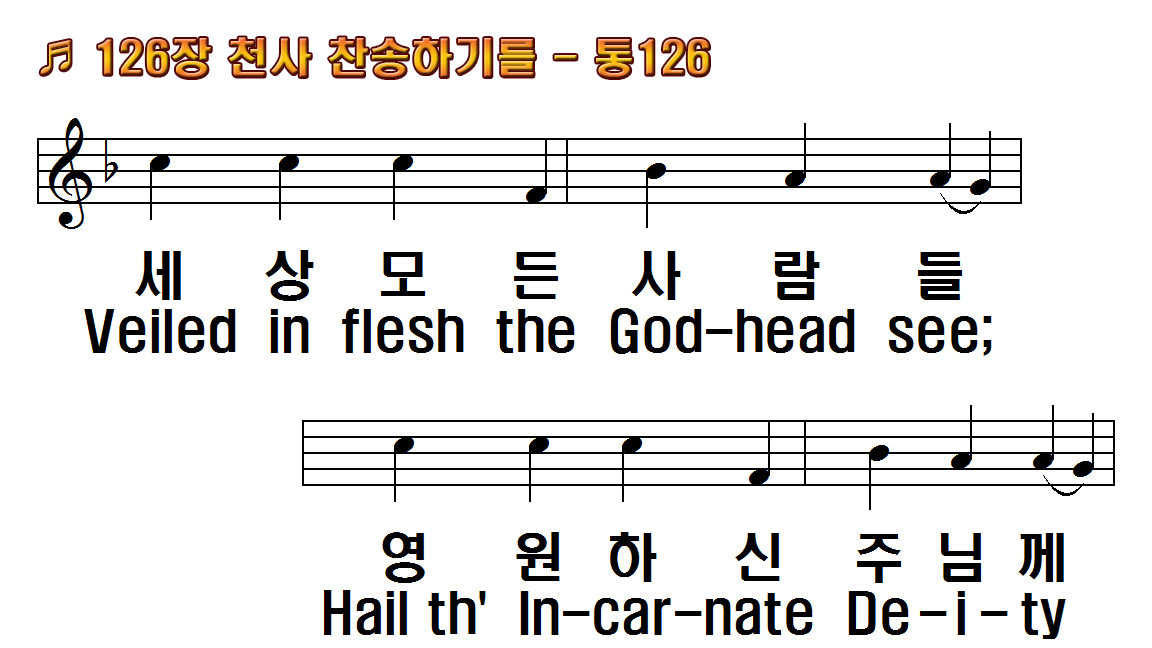 1.천사 찬송하기를
2.오늘 나신 예수는
3.의로우신 예수는
1.Hark! the herald angels sing,
2.Christ, by highest heaven
3.Hail the heavenborn Prince
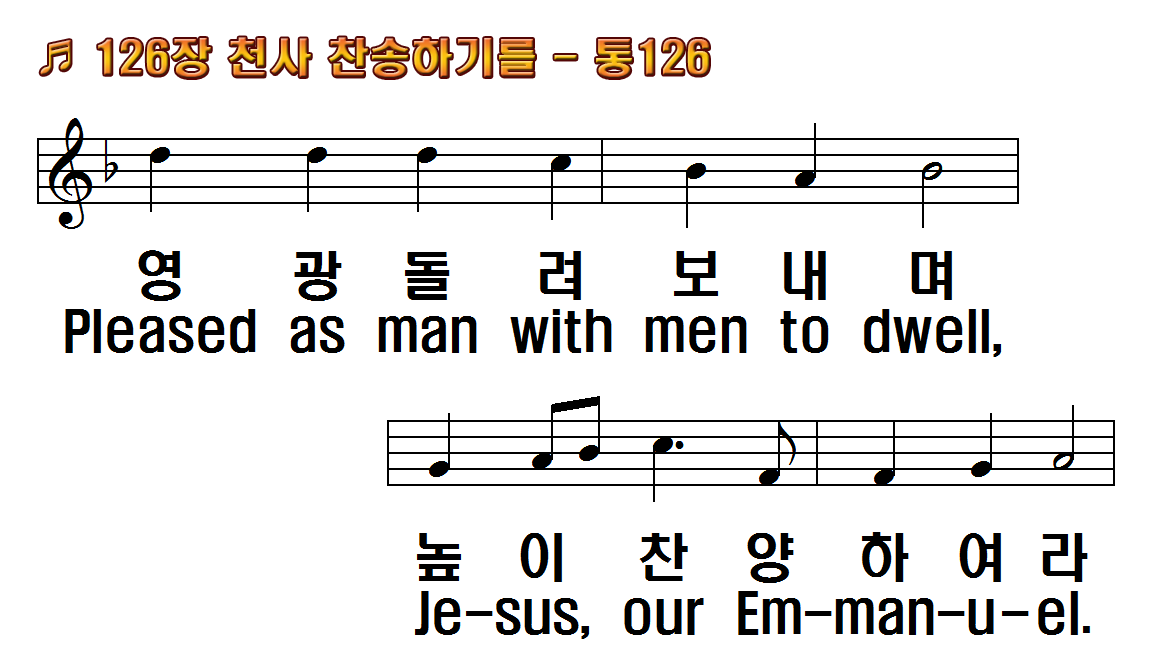 1.천사 찬송하기를
2.오늘 나신 예수는
3.의로우신 예수는
1.Hark! the herald angels sing,
2.Christ, by highest heaven
3.Hail the heavenborn Prince
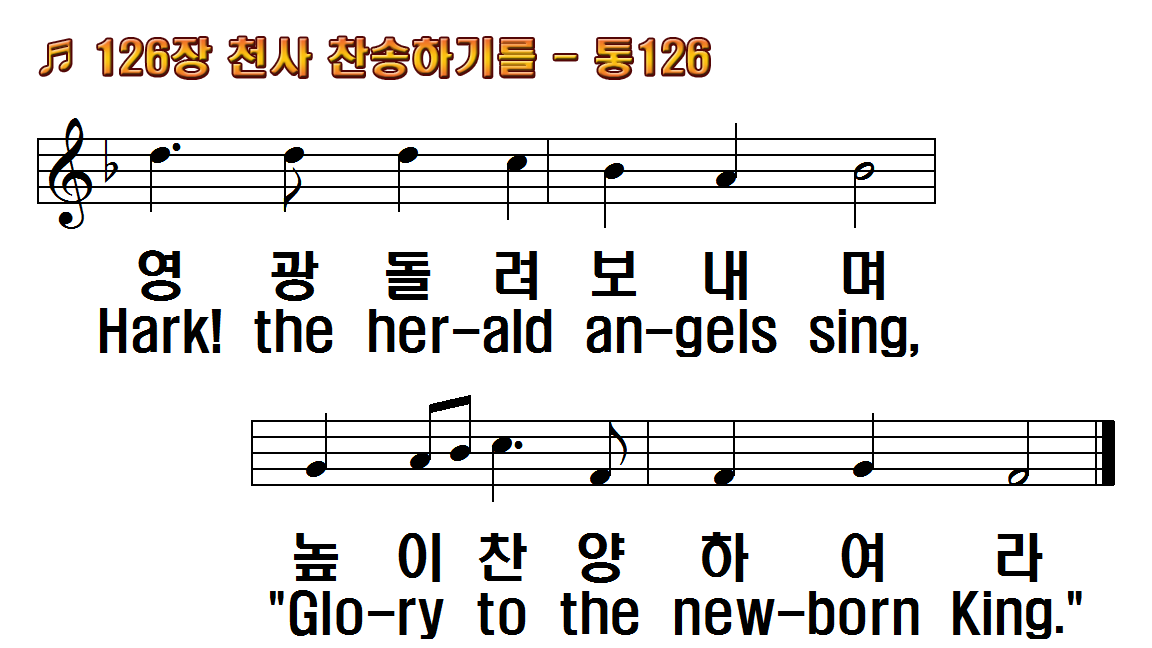 1.천사 찬송하기를
2.오늘 나신 예수는
3.의로우신 예수는
1.Hark! the herald angels sing,
2.Christ, by highest heaven
3.Hail the heavenborn Prince
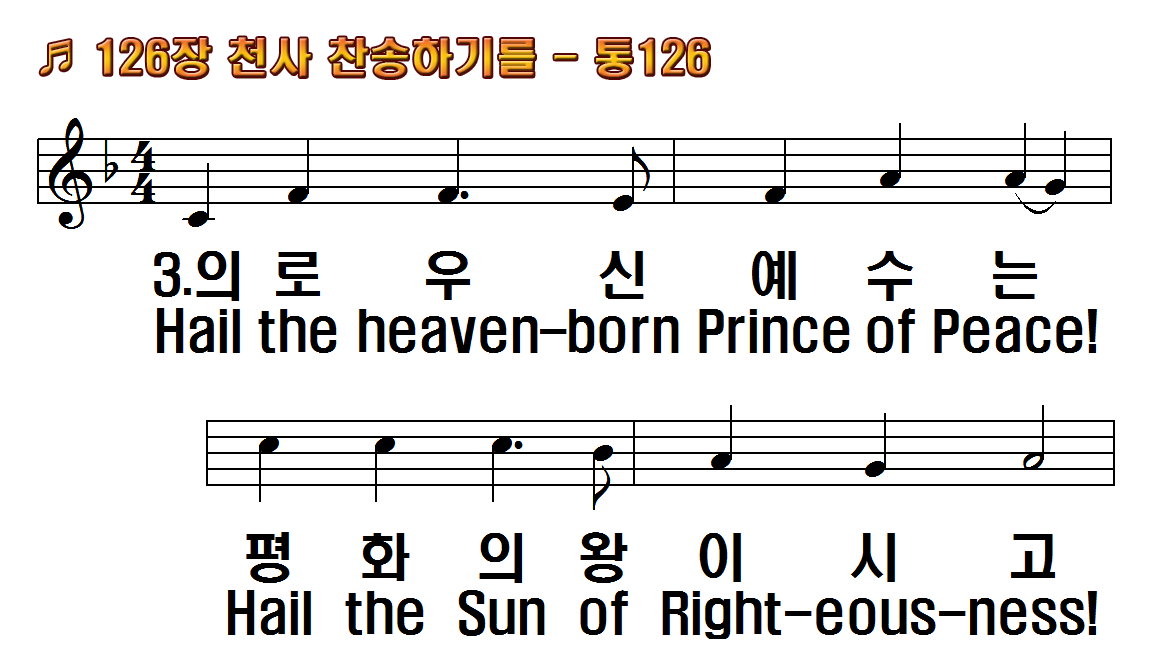 1.천사 찬송하기를
2.오늘 나신 예수는
3.의로우신 예수는
1.Hark! the herald angels sing,
2.Christ, by highest heaven
3.Hail the heavenborn Prince
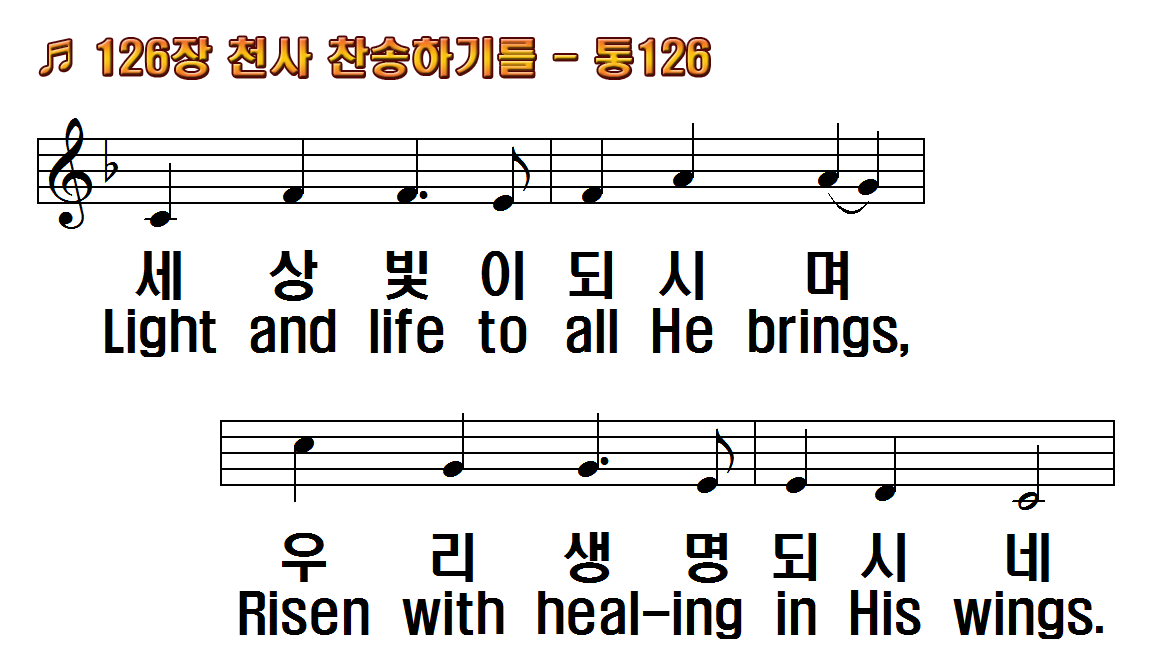 1.천사 찬송하기를
2.오늘 나신 예수는
3.의로우신 예수는
1.Hark! the herald angels sing,
2.Christ, by highest heaven
3.Hail the heavenborn Prince
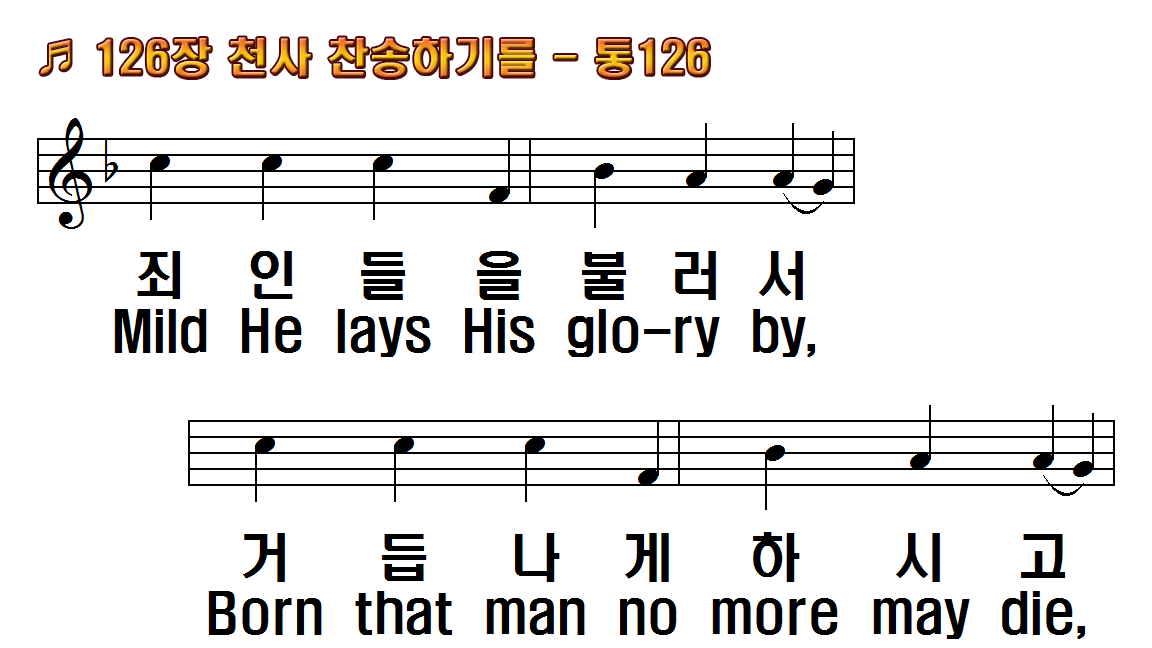 1.천사 찬송하기를
2.오늘 나신 예수는
3.의로우신 예수는
1.Hark! the herald angels sing,
2.Christ, by highest heaven
3.Hail the heavenborn Prince
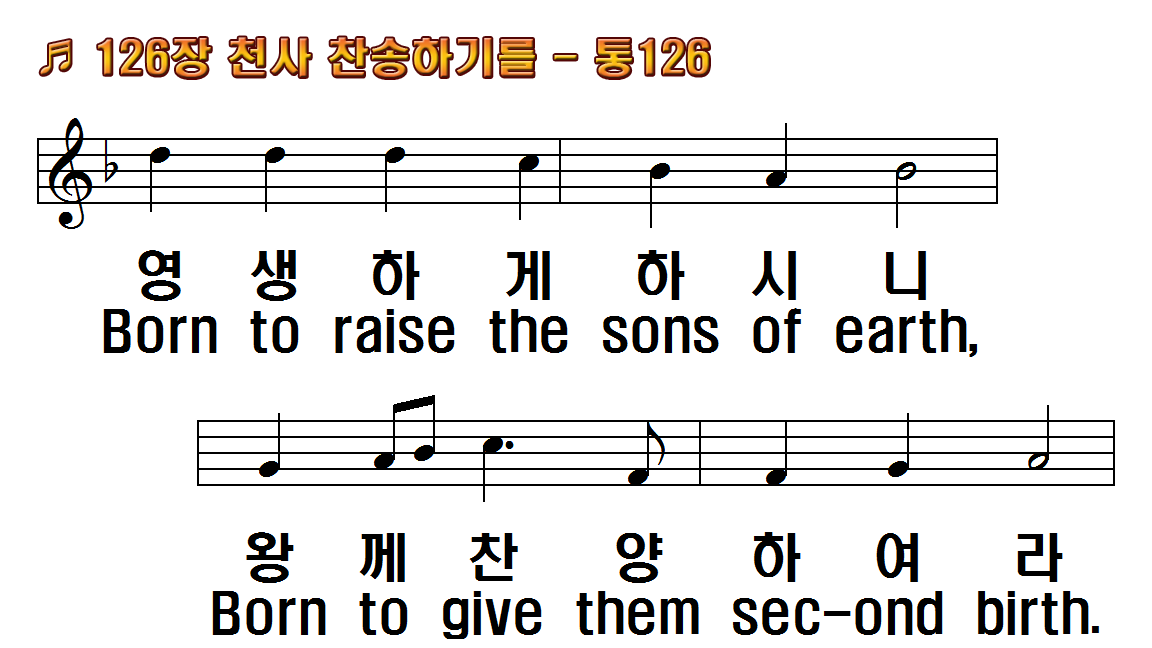 1.천사 찬송하기를
2.오늘 나신 예수는
3.의로우신 예수는
1.Hark! the herald angels sing,
2.Christ, by highest heaven
3.Hail the heavenborn Prince
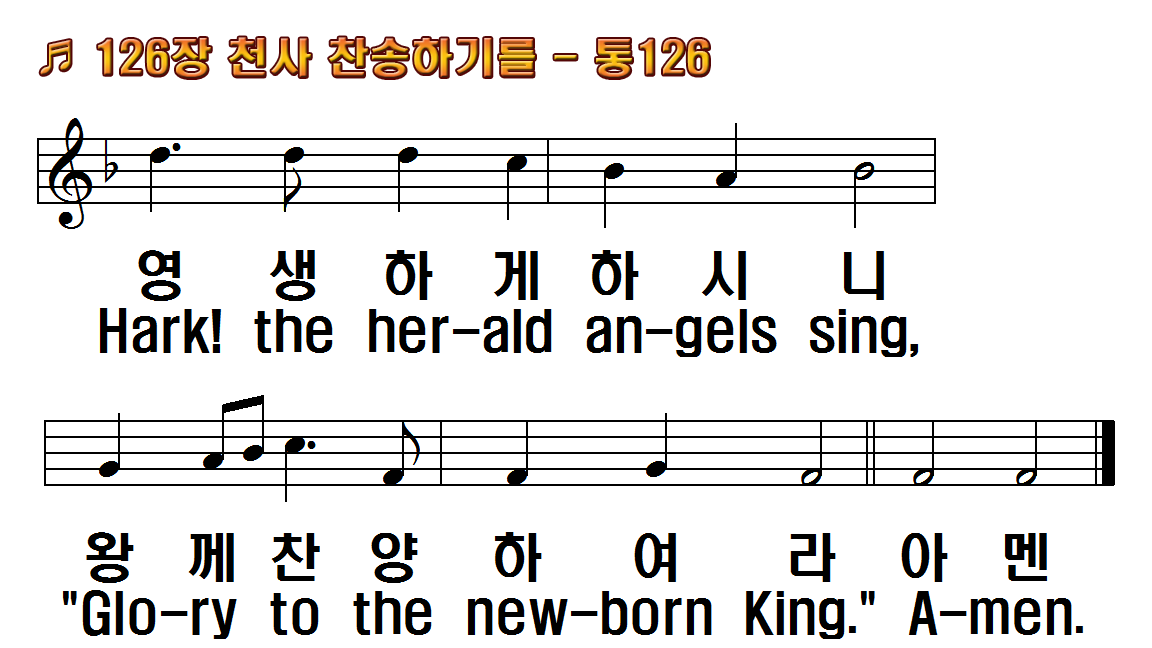 1.천사 찬송하기를
2.오늘 나신 예수는
3.의로우신 예수는
1.Hark! the herald angels sing,
2.Christ, by highest heaven
3.Hail the heavenborn Prince